第 1 章   實驗的基本操作與測量
1 - 1 實驗室安全
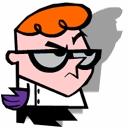 實驗室安全守則
1.先打開門窗，保持空氣流通。
2.了解緊急狀況發生時，疏散及逃生的路線與
    程序，並確實了解消防設施的
    存放位置與使用方法。
3.禁止飲食、嬉戲奔跑。 
4.老師未解說完畢，不可擅自動
    用藥品、器材或設備。
5.不宜繫領帶；頭髮過長者應綁好固定。
6.隨時發問，切勿私自變更實驗程序。
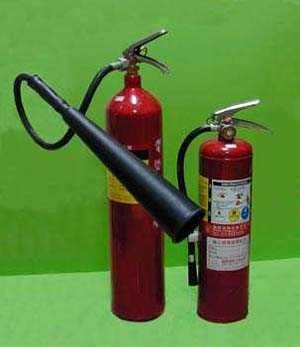 實驗室安全守則
7.廢棄物或未用完藥品，分類集中處理。
8.實驗後器材要清理完畢。



※緊急救護處理：   (1)接觸化學藥品： 應以大量清水沖洗。   (2)誤食化學藥品：       若誤食非腐蝕物，先行催吐。       若誤食鹽酸等腐蝕物，可喝牛奶或生蛋白。
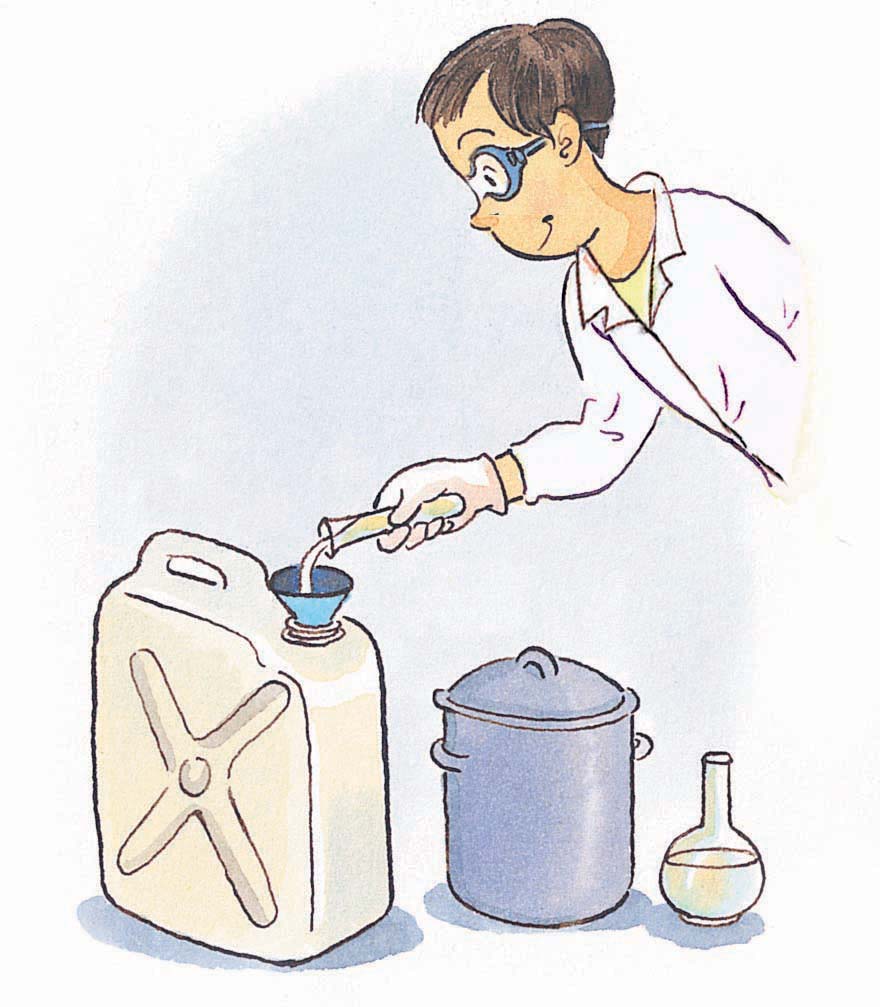 實驗衣與護目鏡
實驗時最好穿著實驗衣或長袖衣物，必要時戴護目鏡，以預防化學藥品傷害。
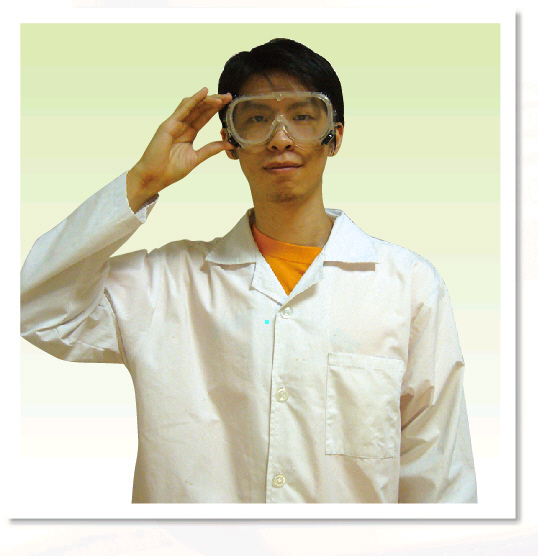 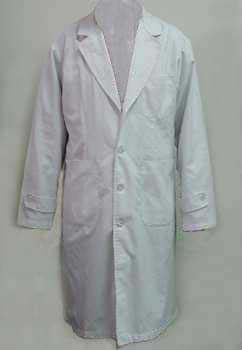 護目鏡
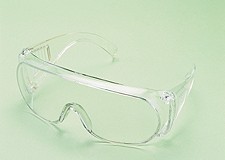 防護衣
通風櫥與緊急沖淋設備
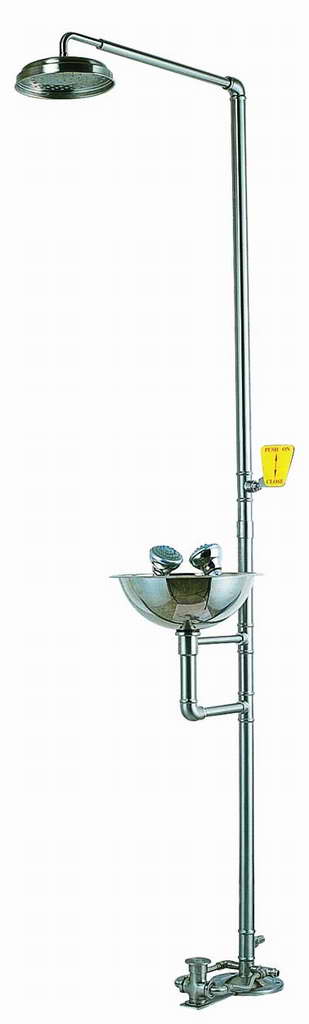 緊急沖淋器
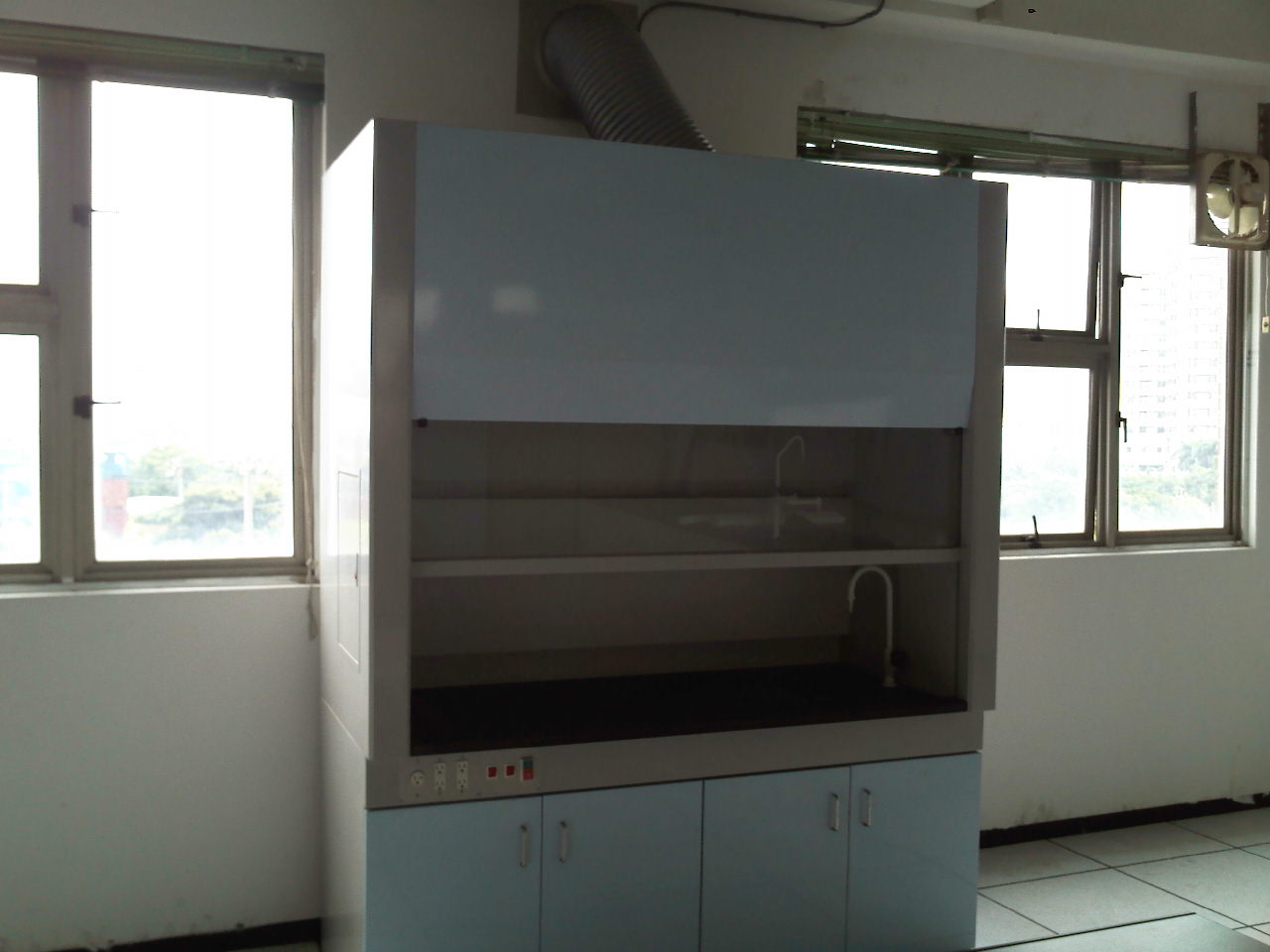 緊急洗眼器
實驗室抽風櫃
 有毒或揮發性氣體應在其中操作
 常用器材及使用注意
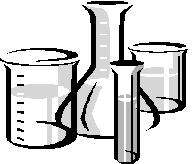 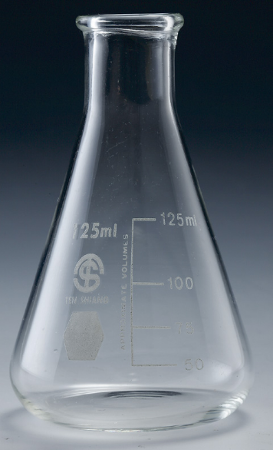 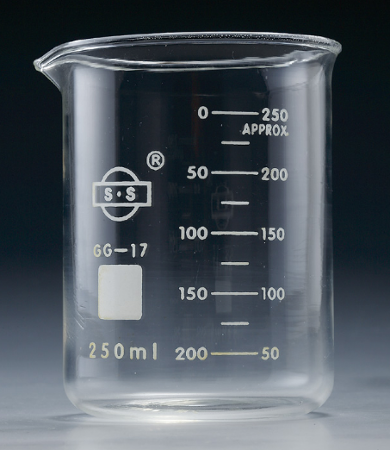 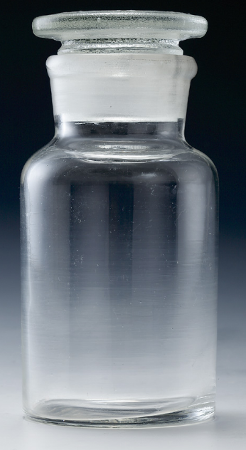 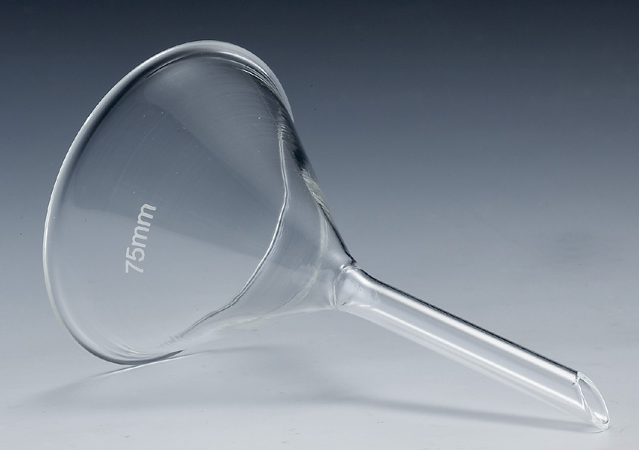 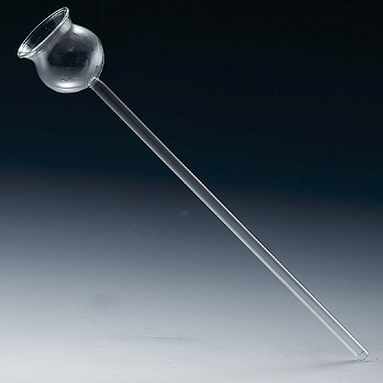 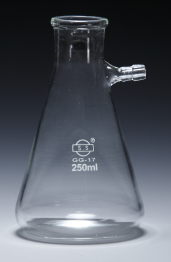 漏斗
燒杯
廣口瓶
錐形瓶
薊頭漏斗
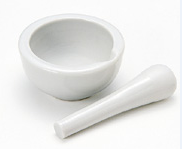 過濾瓶
研缽和杵
常用器材一
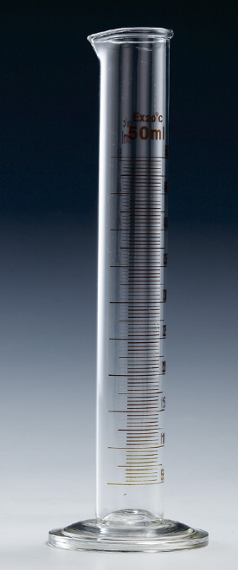 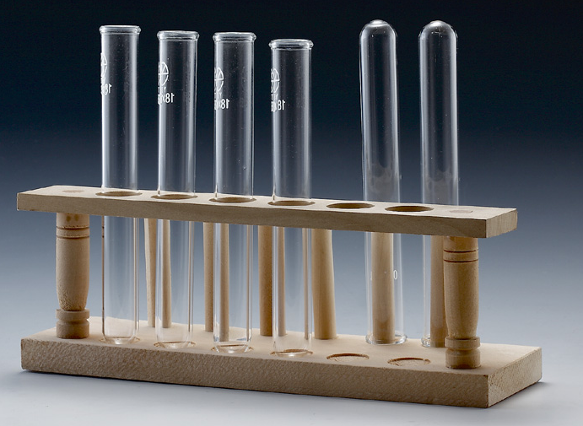 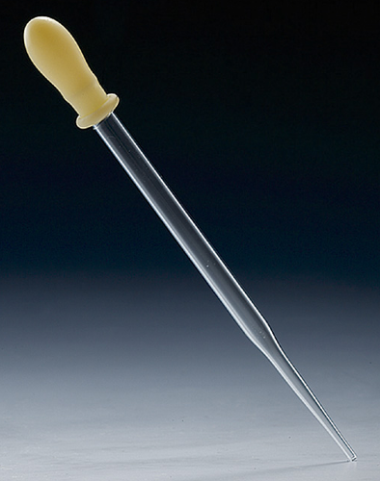 試管
量筒
滴管
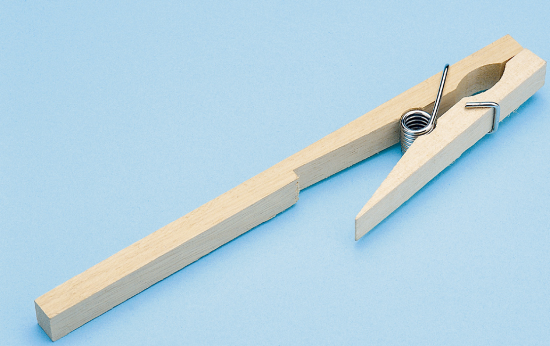 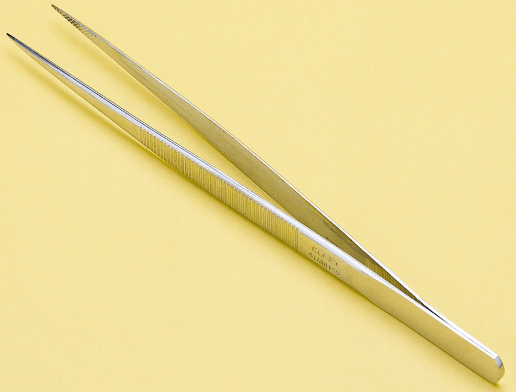 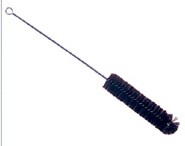 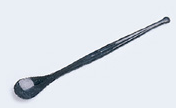 試管夾
鑷子
刮勺
試管刷
常用器材二
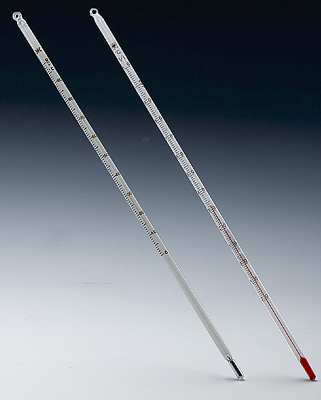 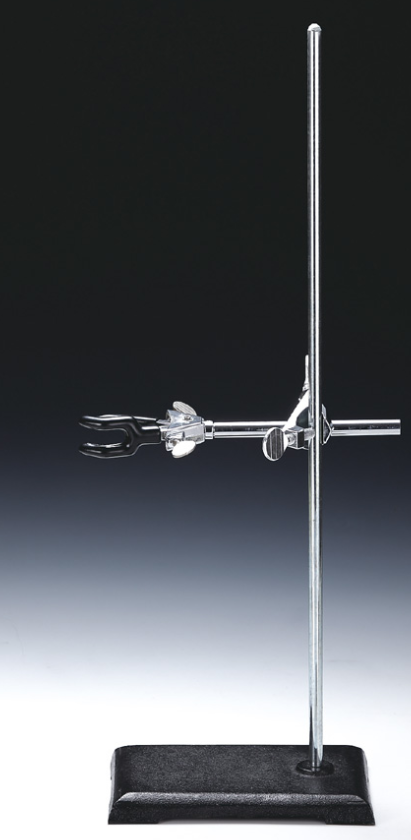 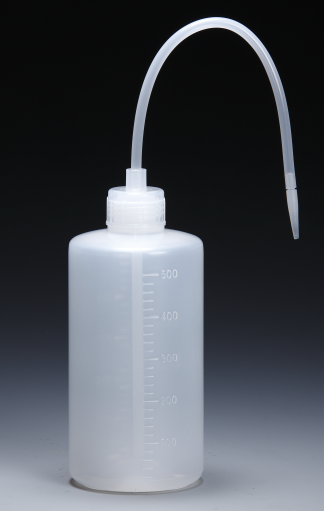 溫度計
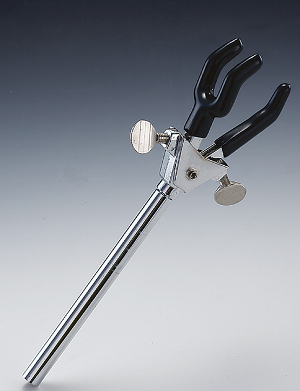 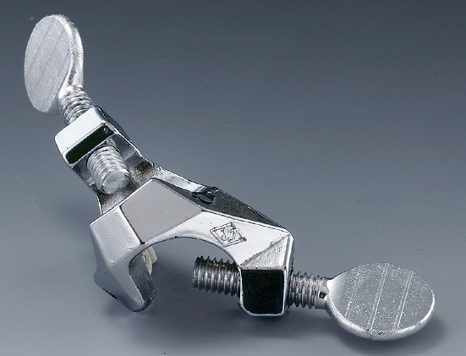 洗滌瓶
固定夾
廣用夾
鐵架與夾具
常用器材三
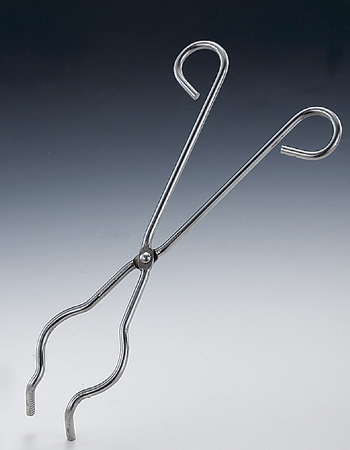 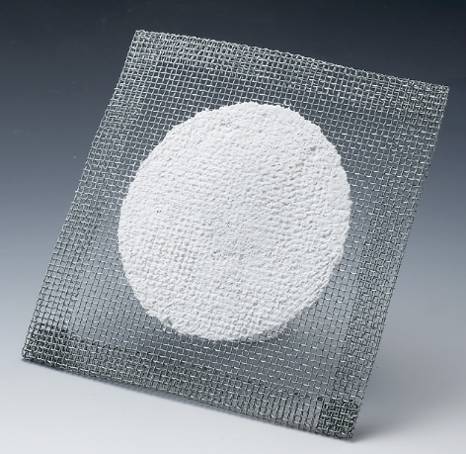 坩堝鉗
陶瓷纖維網
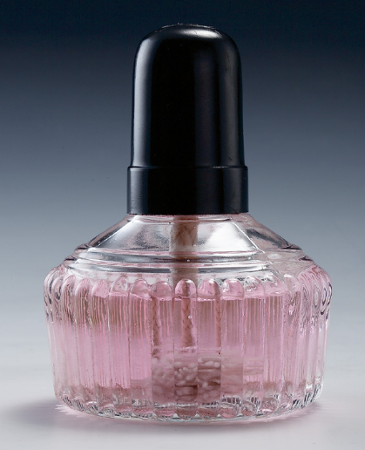 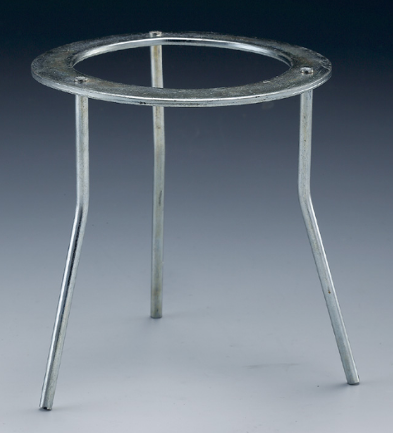 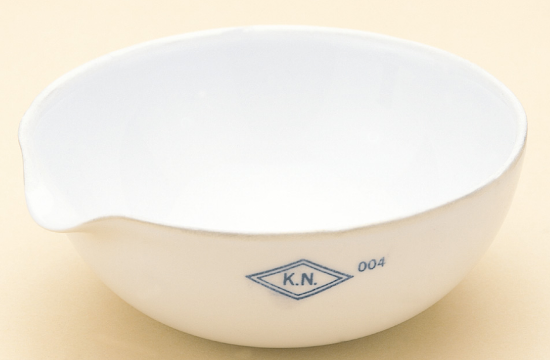 蒸發皿
酒精燈
三腳架
常用器材四
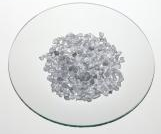 錶玻璃
坩堝夾
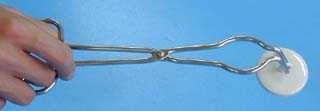 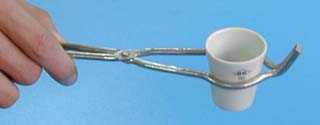 量筒的讀取方法
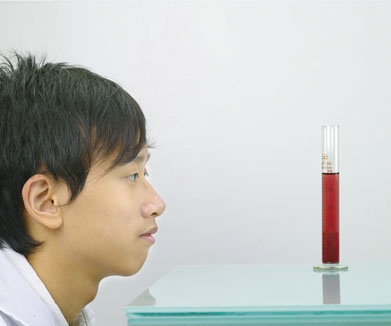 讀取液體刻度時，視線必須和液面中央處等高。若眼睛太高，測量值會大於實際值；若眼睛太低，測量值會小於實際值。
加熱裝置
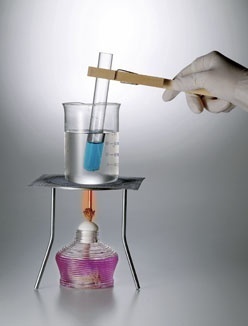 三 腳 架
過濾裝置
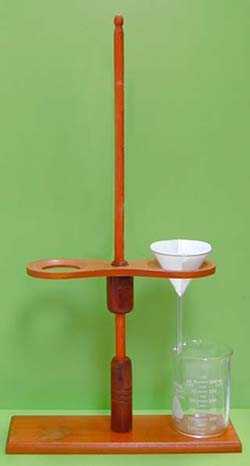 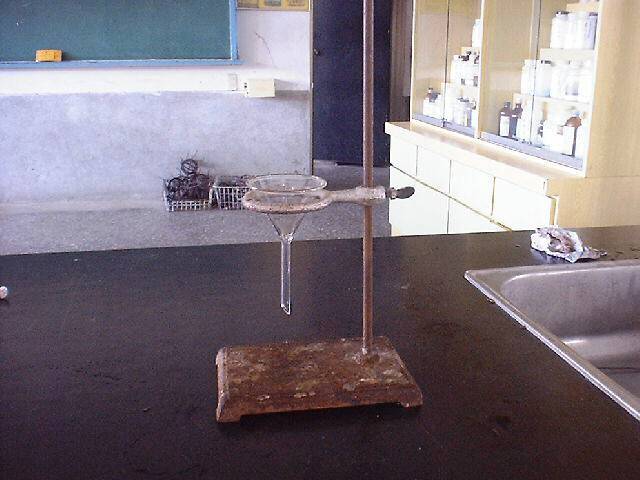 漏斗及鐵架
集氣裝置
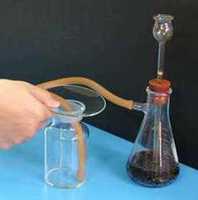 滴定裝置
鐵夾又稱為廣用夾，可夾在鐵架上固定實驗器皿
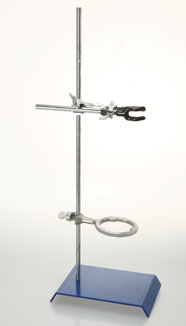 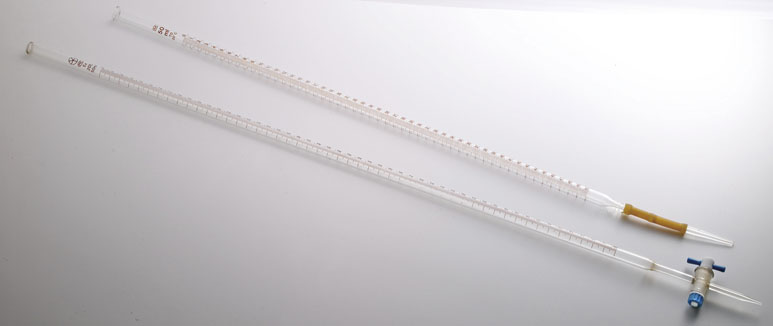 滴定管
通常分為玻璃活塞的酸式滴定管與橡膠管活塞的鹼式滴定管，目前也有鐵氟龍活塞的通用滴定管。
鐵架可將裝置架在適宜的高度，以利實驗進行。
酒精燈的使用
 不互相點燃 不慎傾倒燃    燒，用濕抹
    布蓋熄
不要以書本
  墊在酒精燈
  下或擋風
酒精容量：
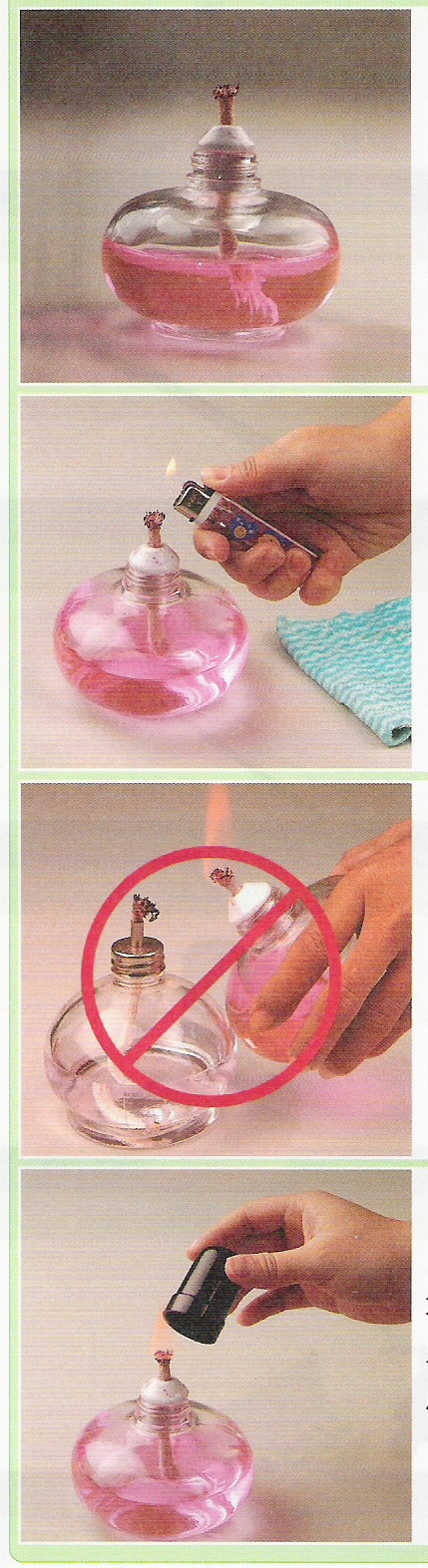 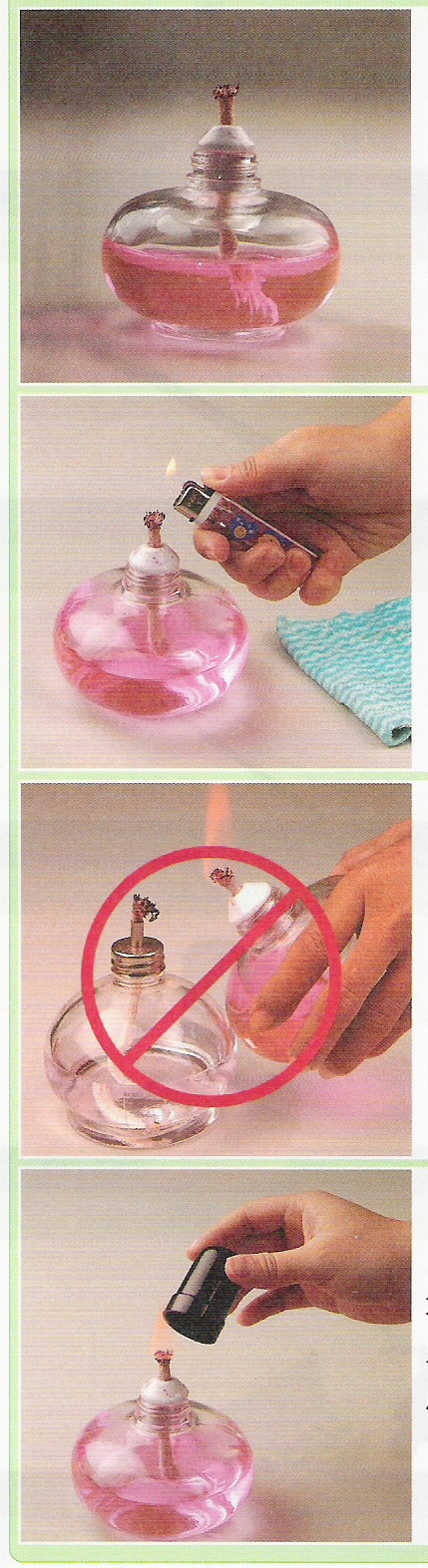  太少：    有氣爆危險 太多：溢出
 不用口吹熄 用燈罩蓋熄
 打火機點燃 燈芯長短調
    整火焰大小
    ，調整前要
    先熄滅酒精
    燈
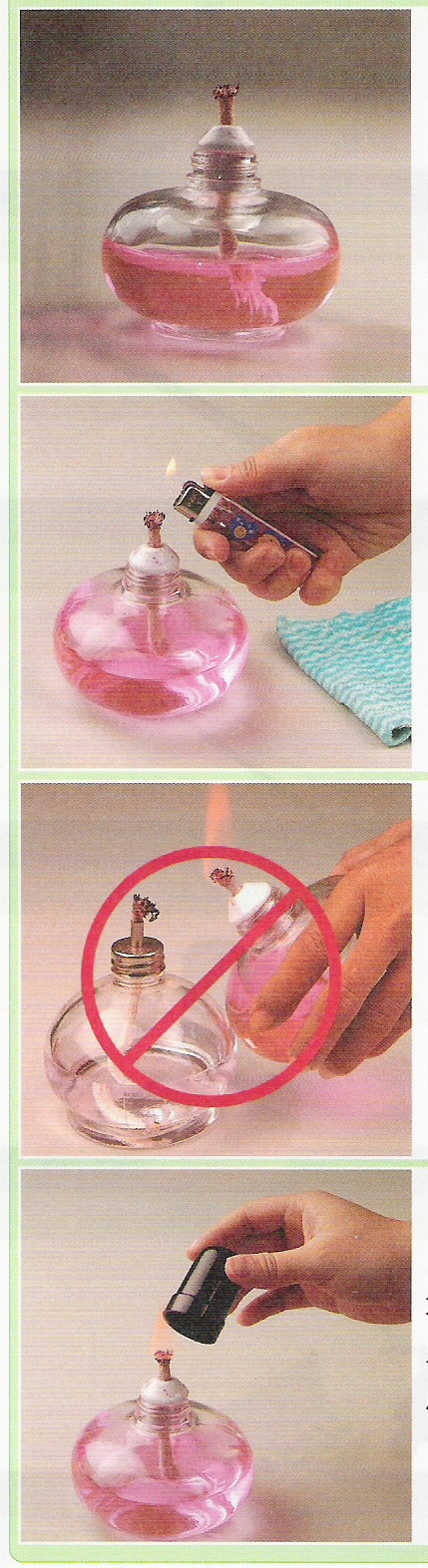 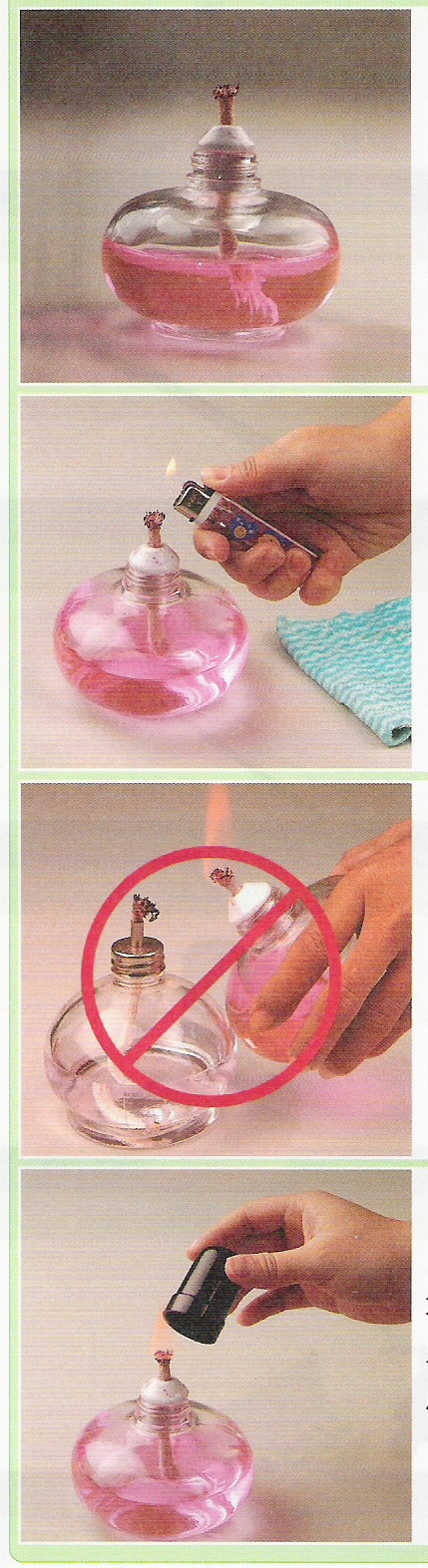 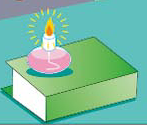 試管、量筒的使用
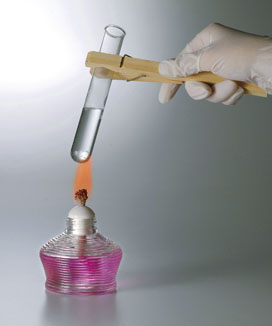  試管可直接
    加熱，但管
   口不可對人 試管應傾斜
    以加大受熱
    面積 夾住離管口
    三分之ㄧ處
試管：可直接加熱
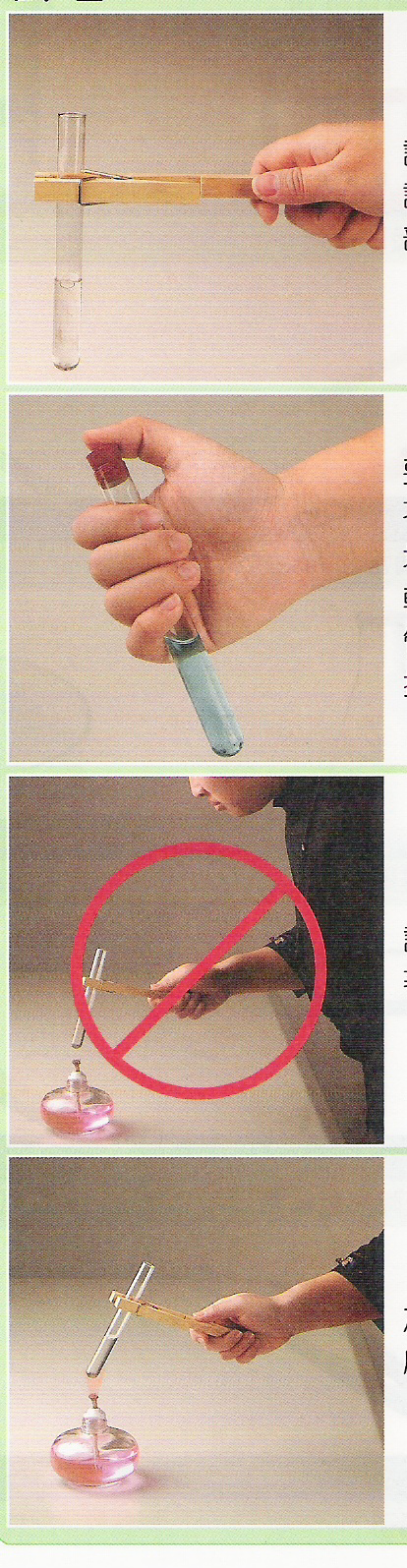 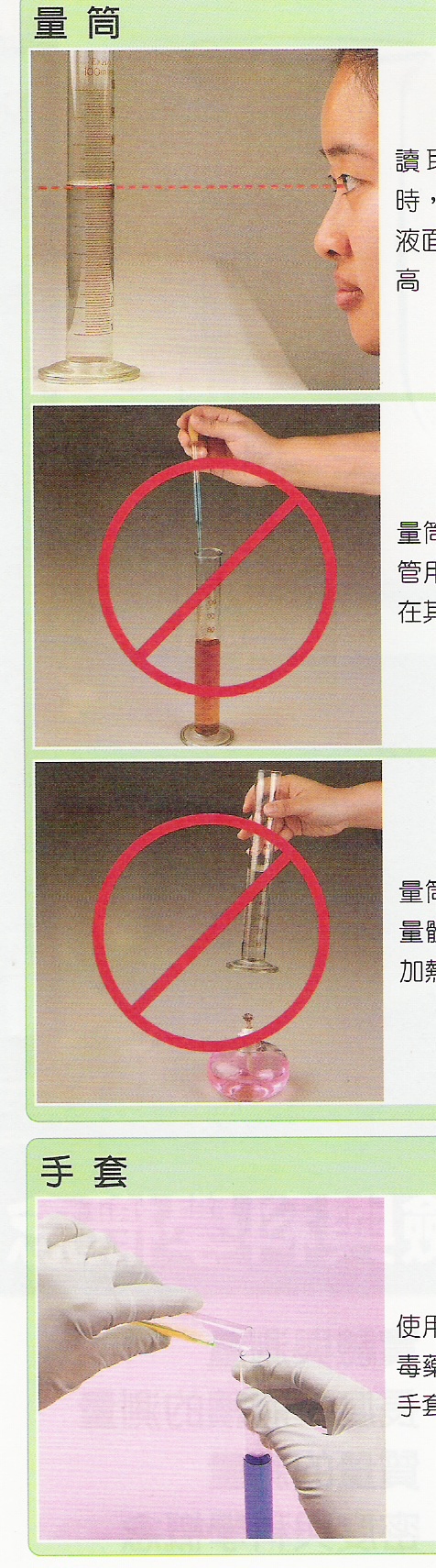 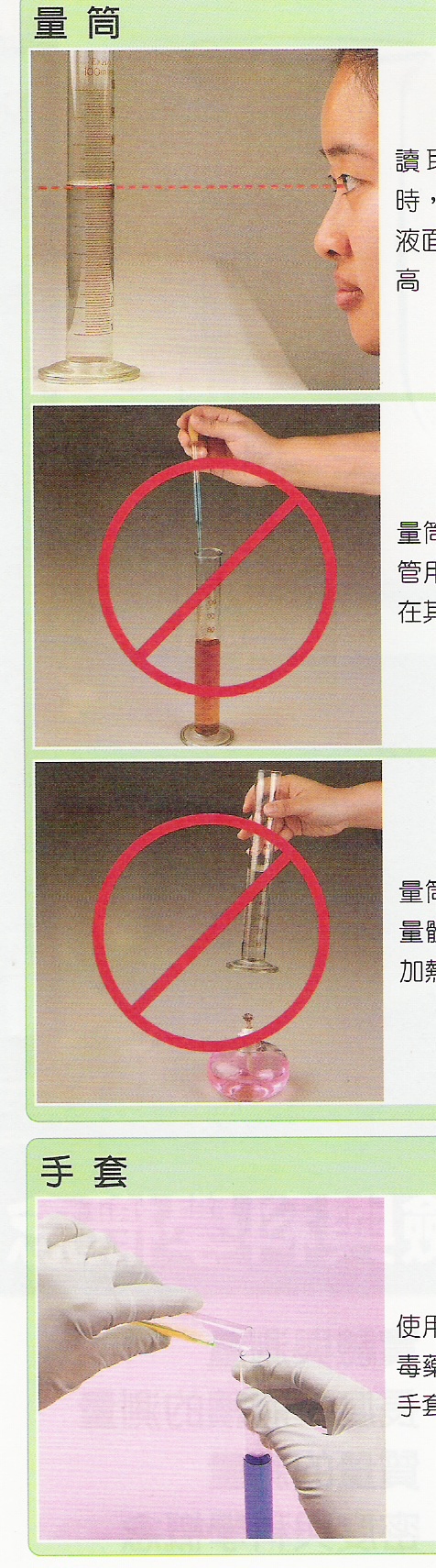 量筒不可加熱
量筒內不可作藥品混合，只用作液體體積測量
其他的使用
其餘容器：應放在陶瓷纖維網上或使用隔水加熱法（水浴法）加熱
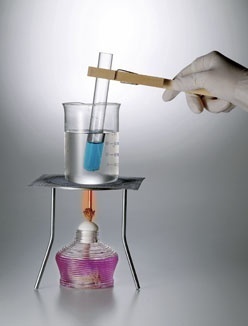 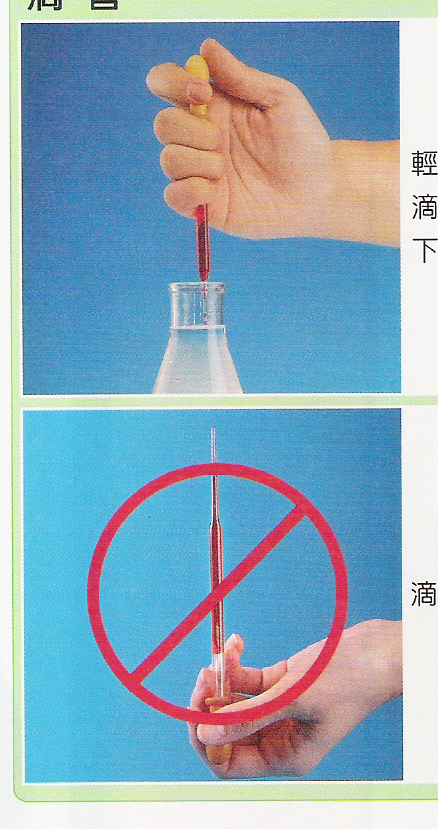 滴管不可倒持
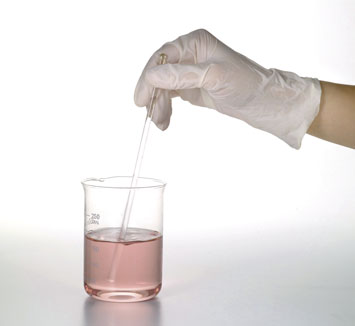 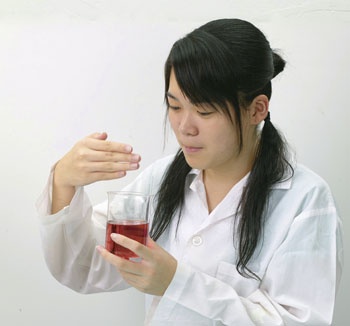 攪拌時：用玻璃棒，不可用溫度計
若有聞氣味之必要時，以搧嗅法用手搧聞之
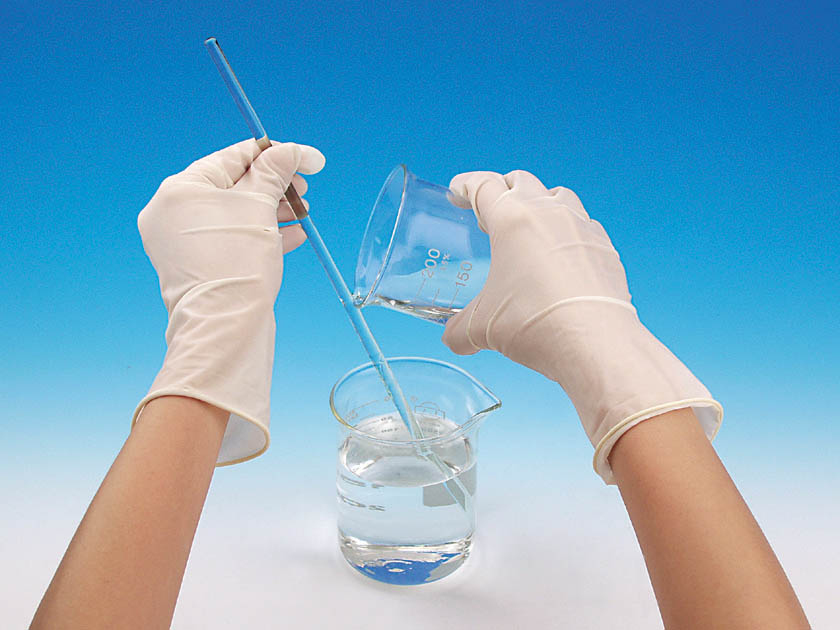 濃硫酸
水
強酸的稀釋方法
避免突沸及爆炸性濺射
稀釋使水溫上升
應讓酸液沿著玻璃棒流入水中並緩緩攪拌
 讓酸液被多量水包圍而稀釋，減緩其放熱速率
瘋狂實驗室
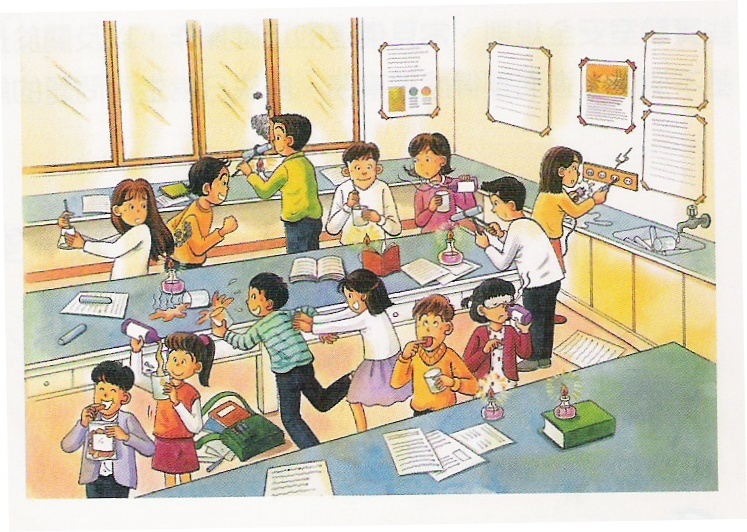